Равноускоренное движение
Решение задач 9 класс
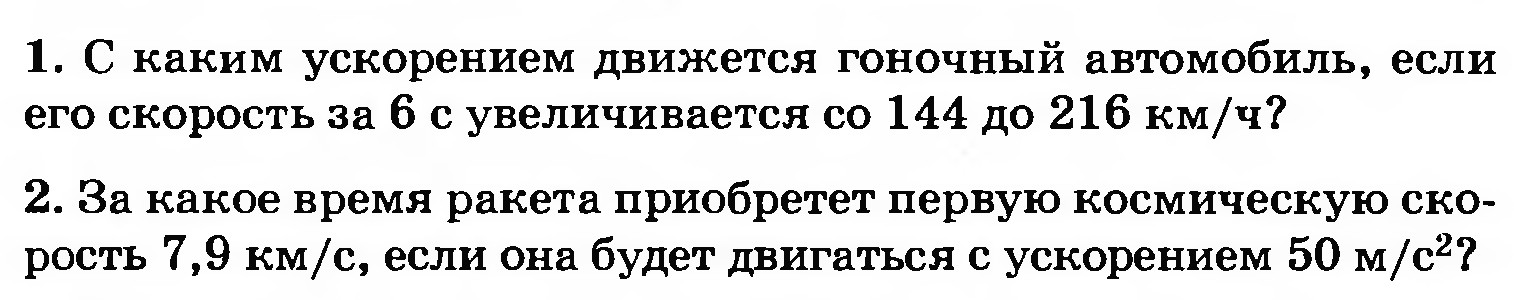 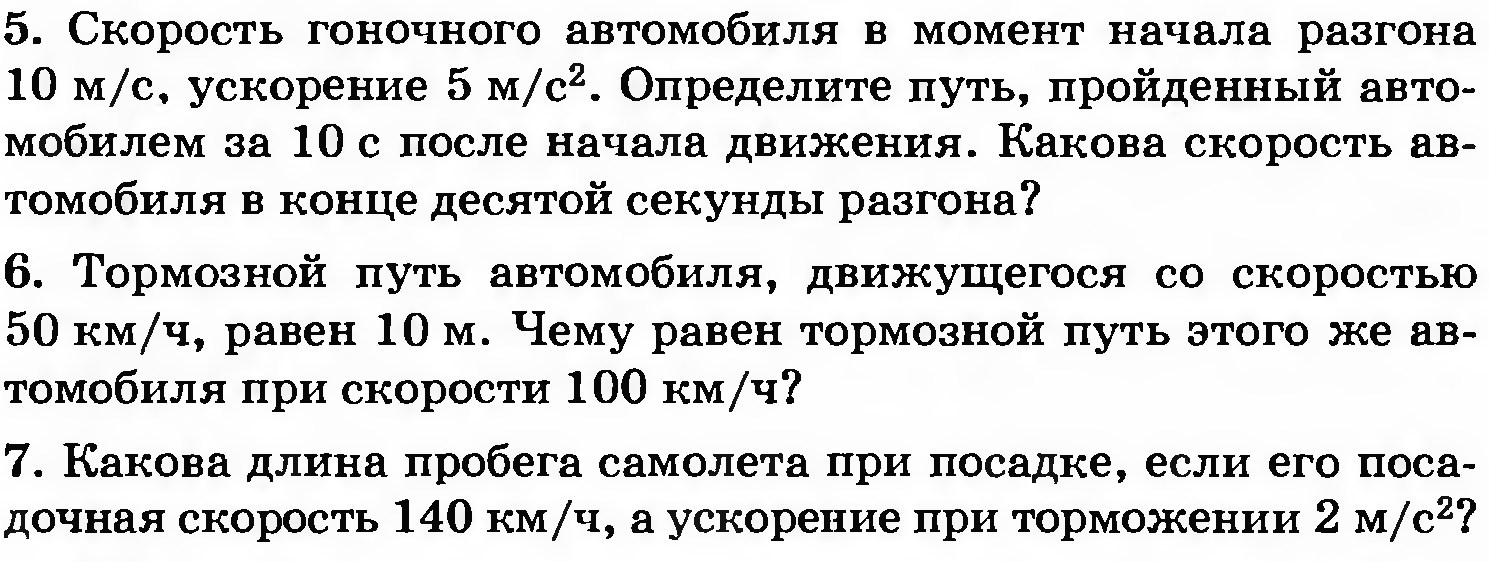 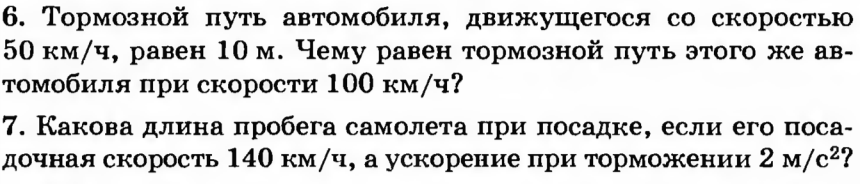 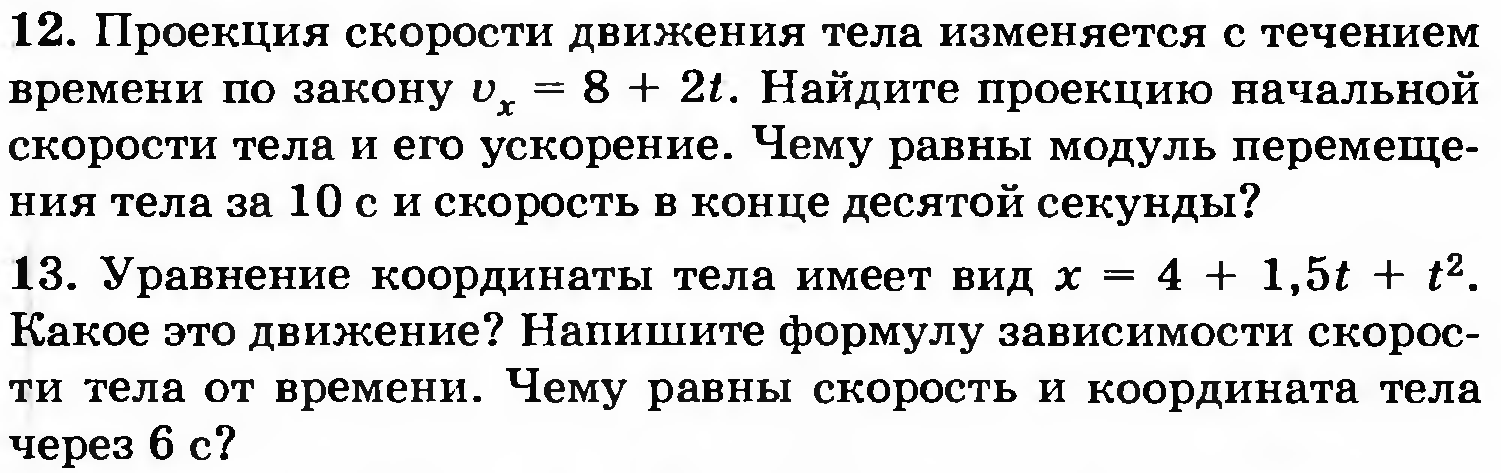 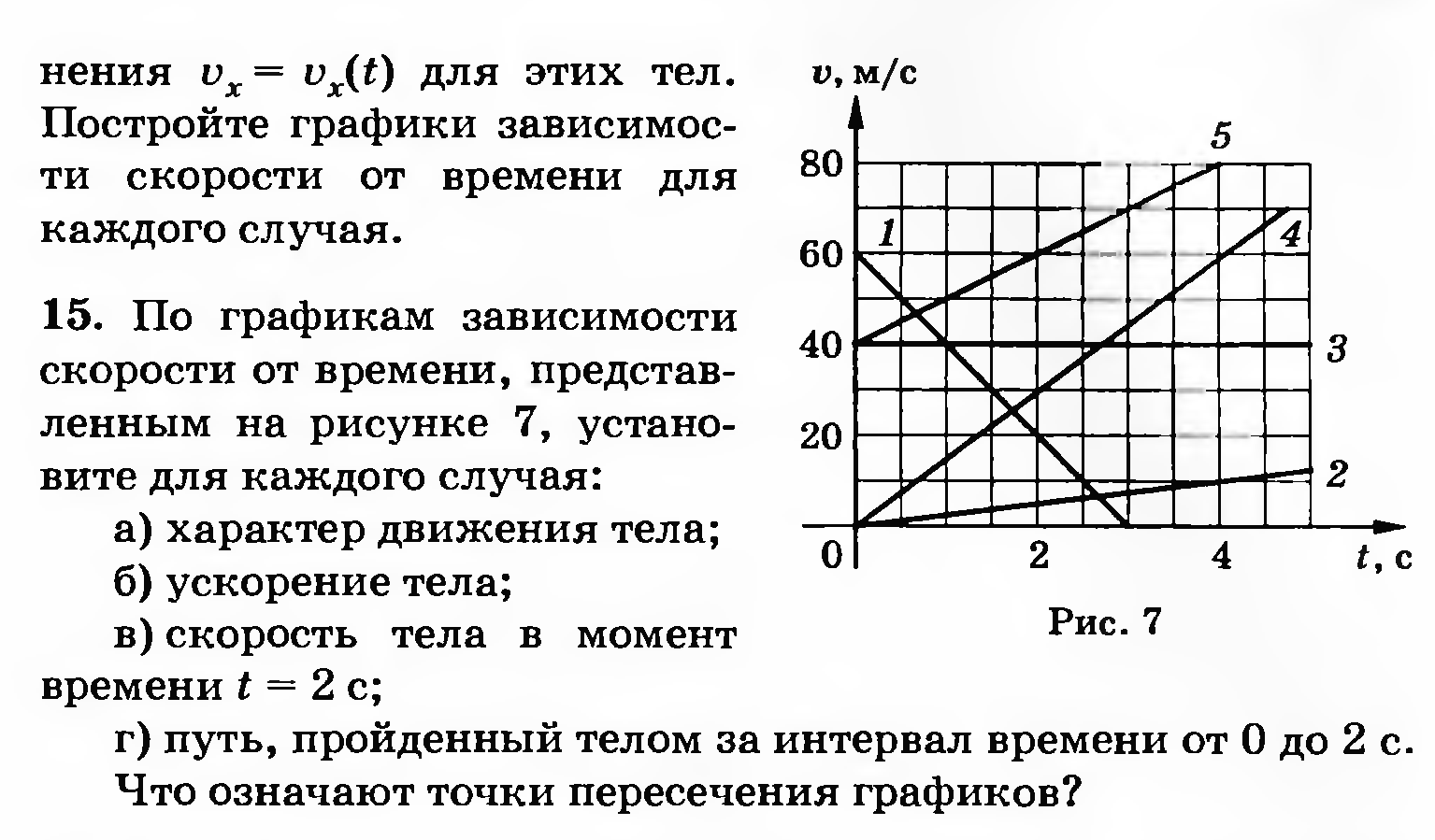 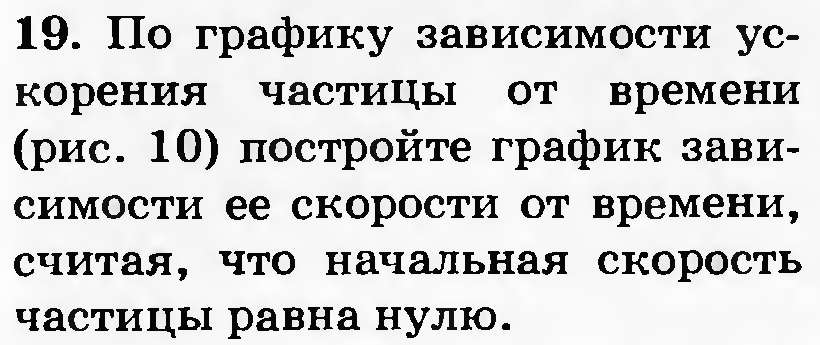 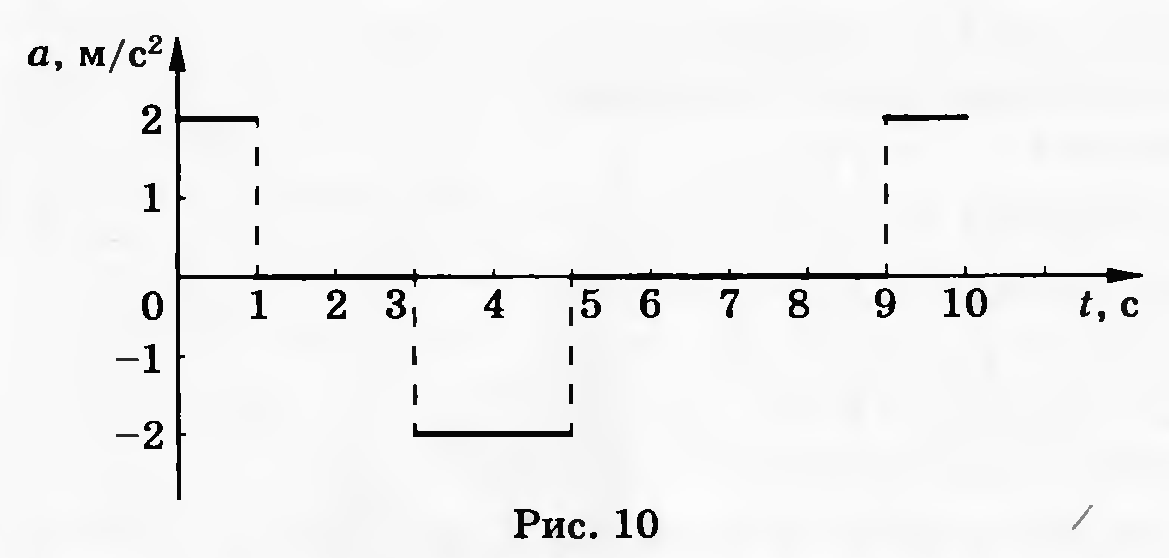